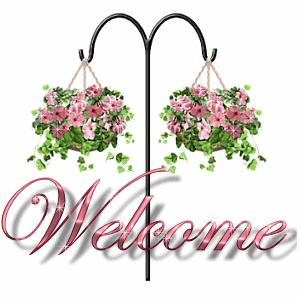 وسهلا
أهلا
الأستاذ الدكتور يوسف حسين
أستاذ التشريح وعلم الأجنة - كلية الطب –  جامعة الزقازيق – مصر
رئيس قسم التشريح و الأنسجة و الأجنة - كلية الطب - جامعة مؤتة - الأردن
دكتوراة من جامعة كولونيا المانيا
اليوتيوب Prof. Dr. Youssef Hussein Anatomy
جروب الفيس د. يوسف حسين (استاذ التشريح)
Scalp
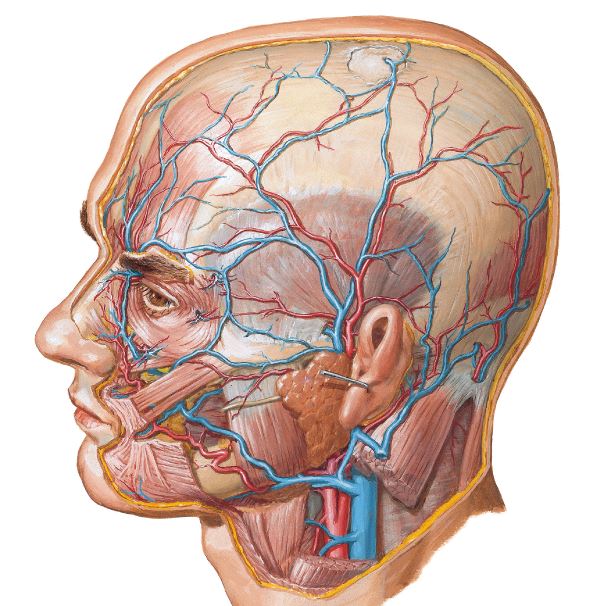 Superior temporal line
Eye brows
Scalp
- The soft tissues covering skull cap (calvaria). 
Extension
Anteriorly; Skin of the eye brows.
Laterally; superior temporal lines.
Posteriorly; external occipital protuberance and highest nuchal lines.
External occipital protuberance
[Speaker Notes: Calvaria: Is the skullcap, which is the vault of the skull without the facial bones. It consists of the superior portions of the frontal, parietal, and occipital bones.
Its highest point on the sagittal suture is the vertex.]
Layers of the scalp : 5 layers (S.C.A.L.P.)
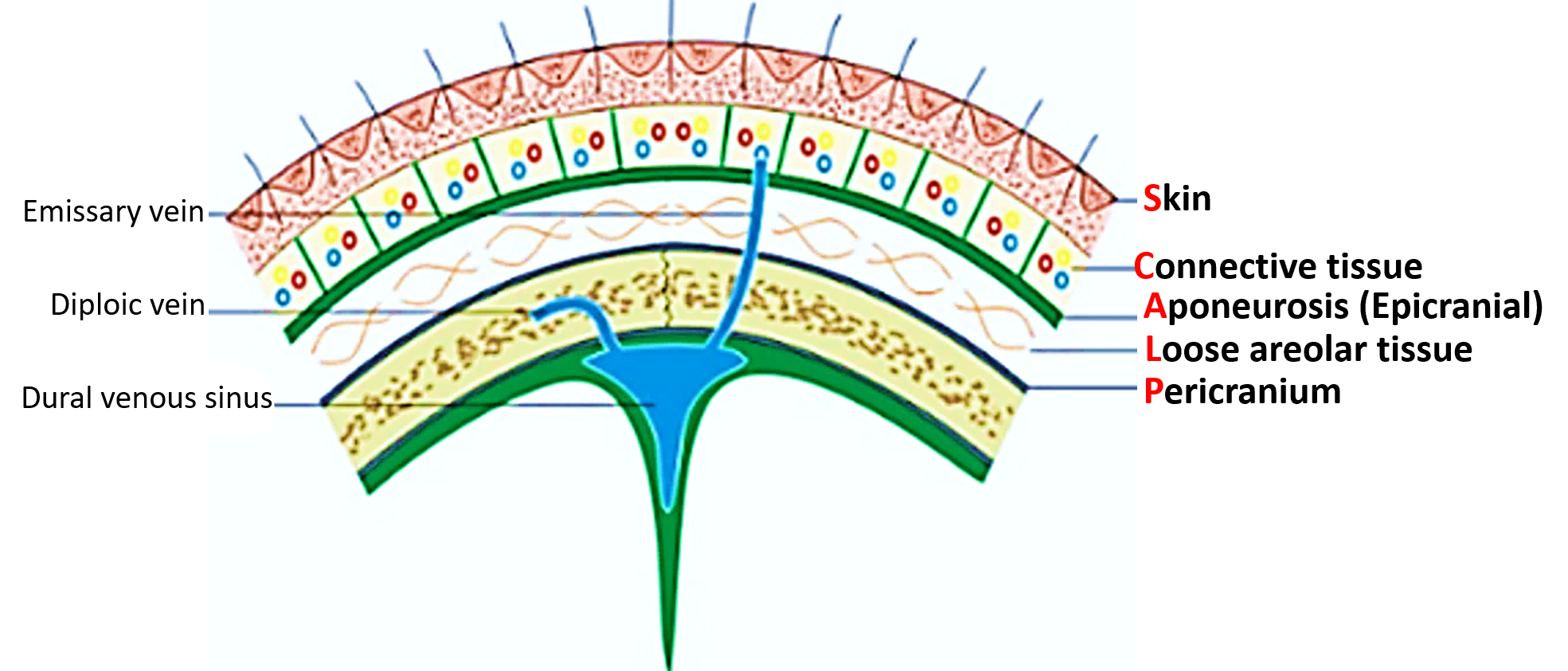 Layers of the scalp
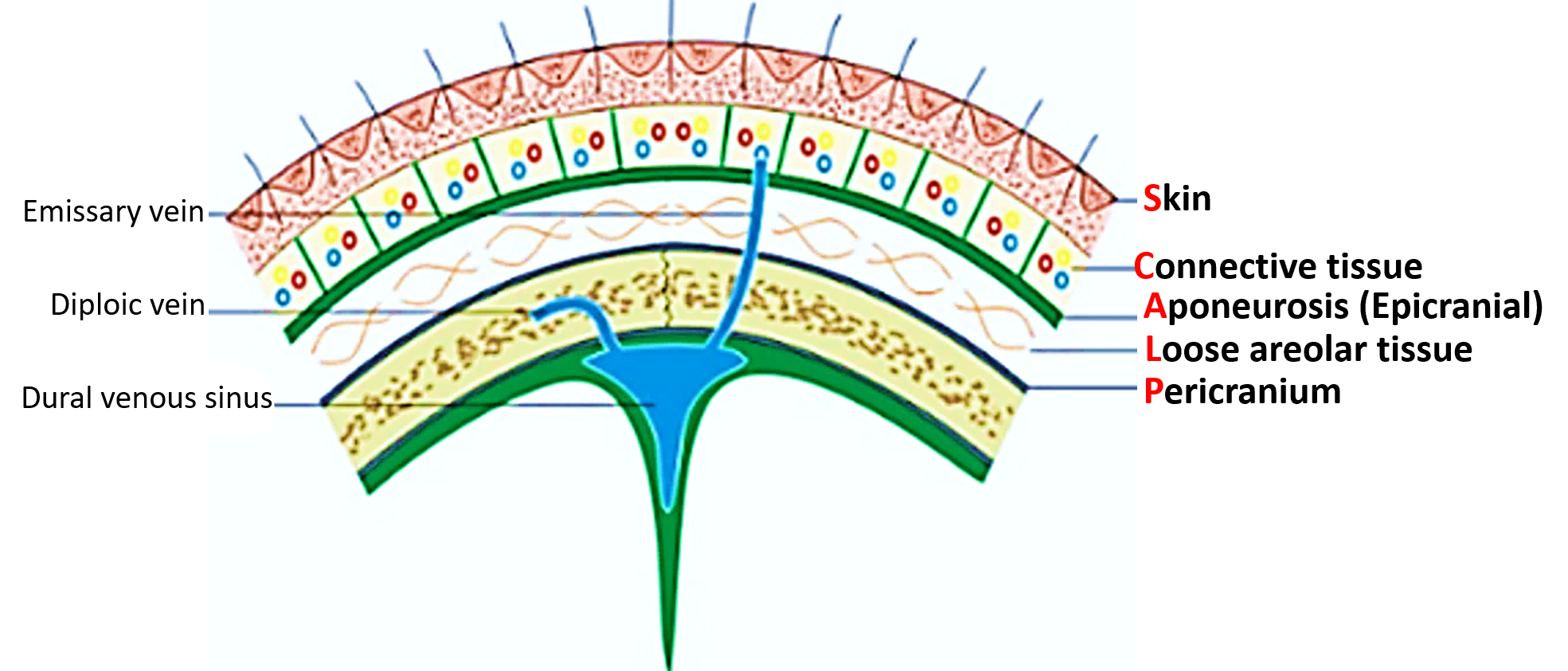 I- Skin: thick, tough and rich in hair follicles, sweat and sebaceous glands.
2- Connective tissues: formed of dense fibrous tissue, contains blood vessels, nerves and lymphatic.
3- Aponeurosis of occipitofrontalis muscle (galea aponeurotica).
The first 3 layers attached together and move on the underlying layer.
Layers of the scalp
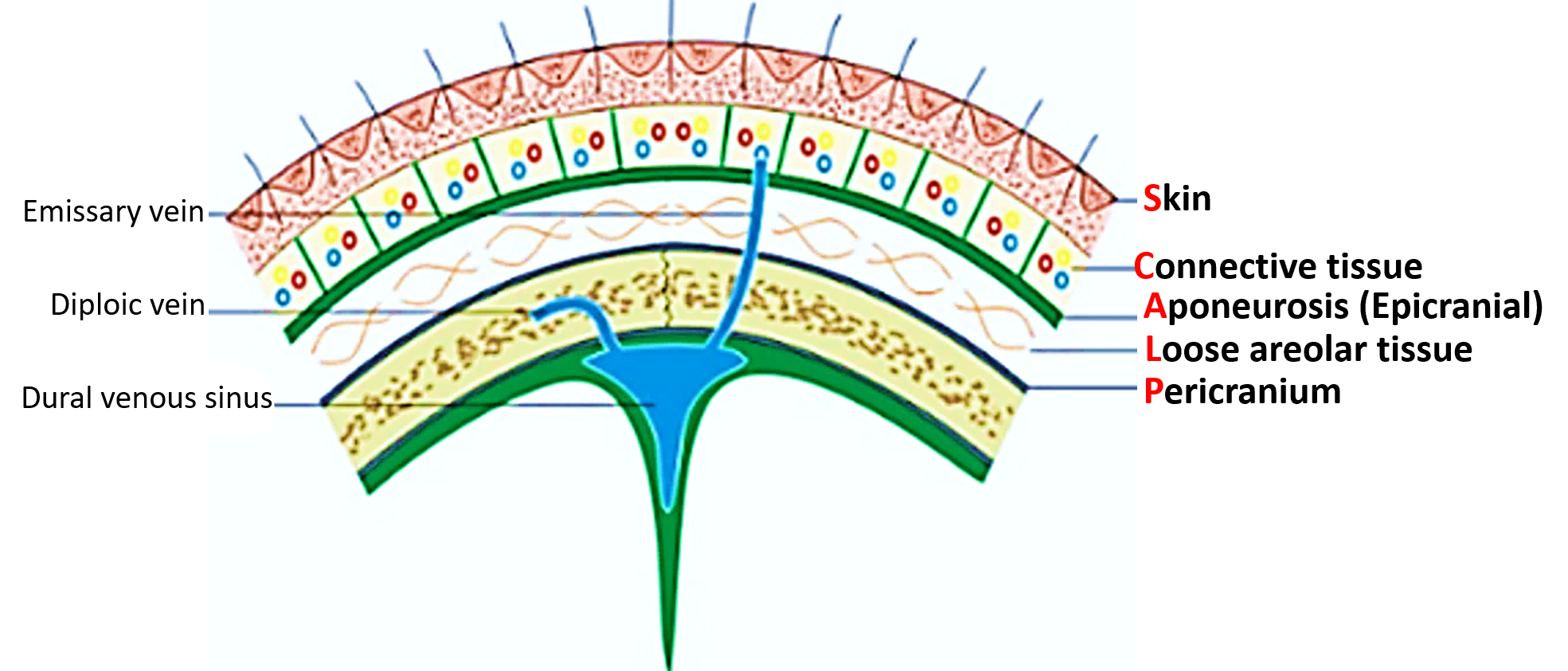 4- Loose areolar tissue (dangerous zone): allows mobility of the scalp on the skull, site of collection of pus and blood
5- Pericranium (periosteum): it does not adherent to the skull bones but adherent at the sutures of the skull by band of the fibrous tissue called sutural ligaments.
Occipitofrontalis 
muscle
Epicranial aponeurosis
Occipitofrontalis Muscle
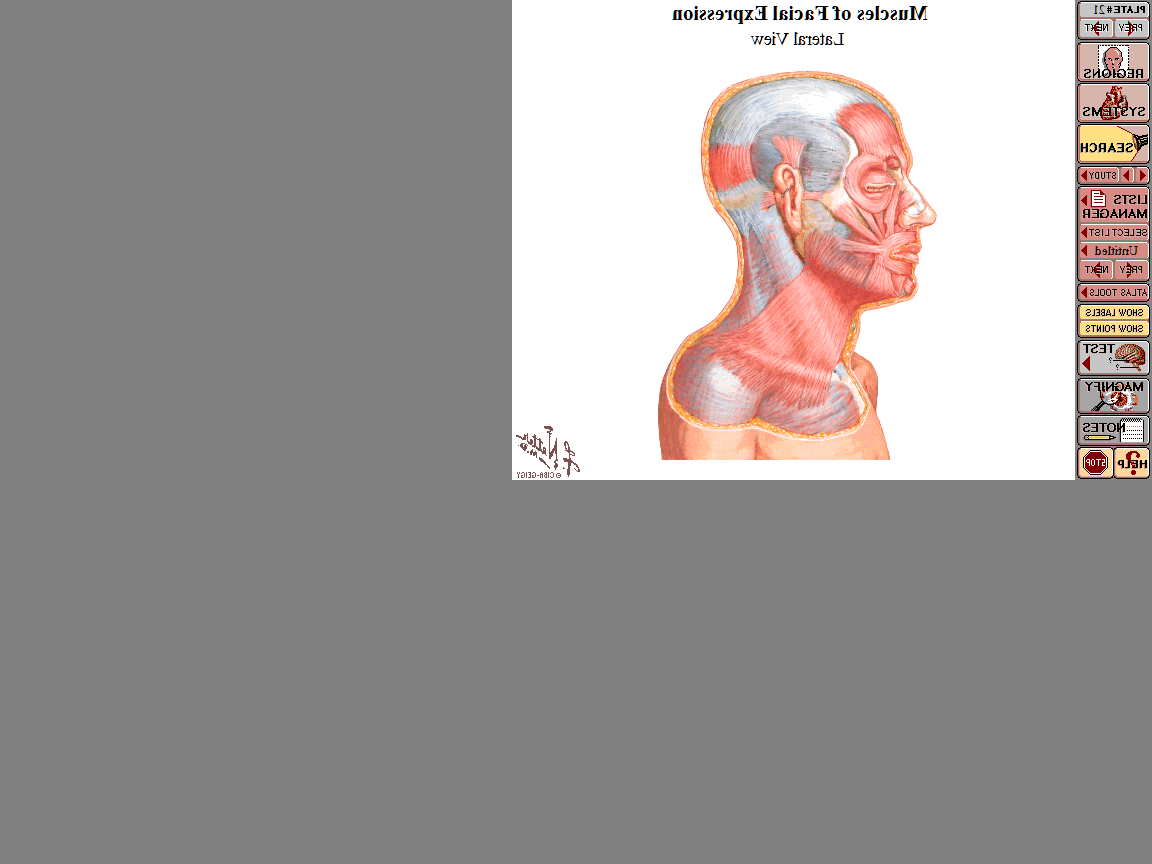 Frontal belly
Skin of the eye brow and root of the nose
Occipital belly
Highest nuchal line
No bony attachment
Occipital bellies
Frontal bellies
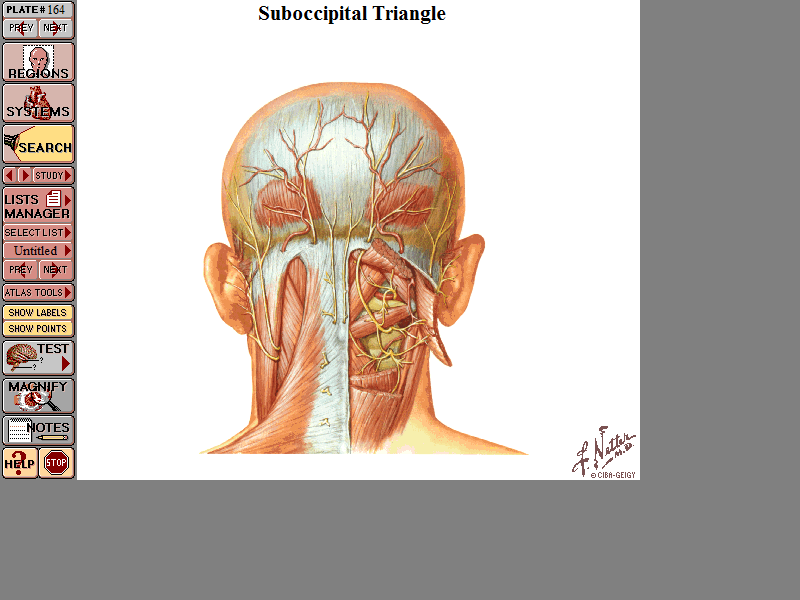 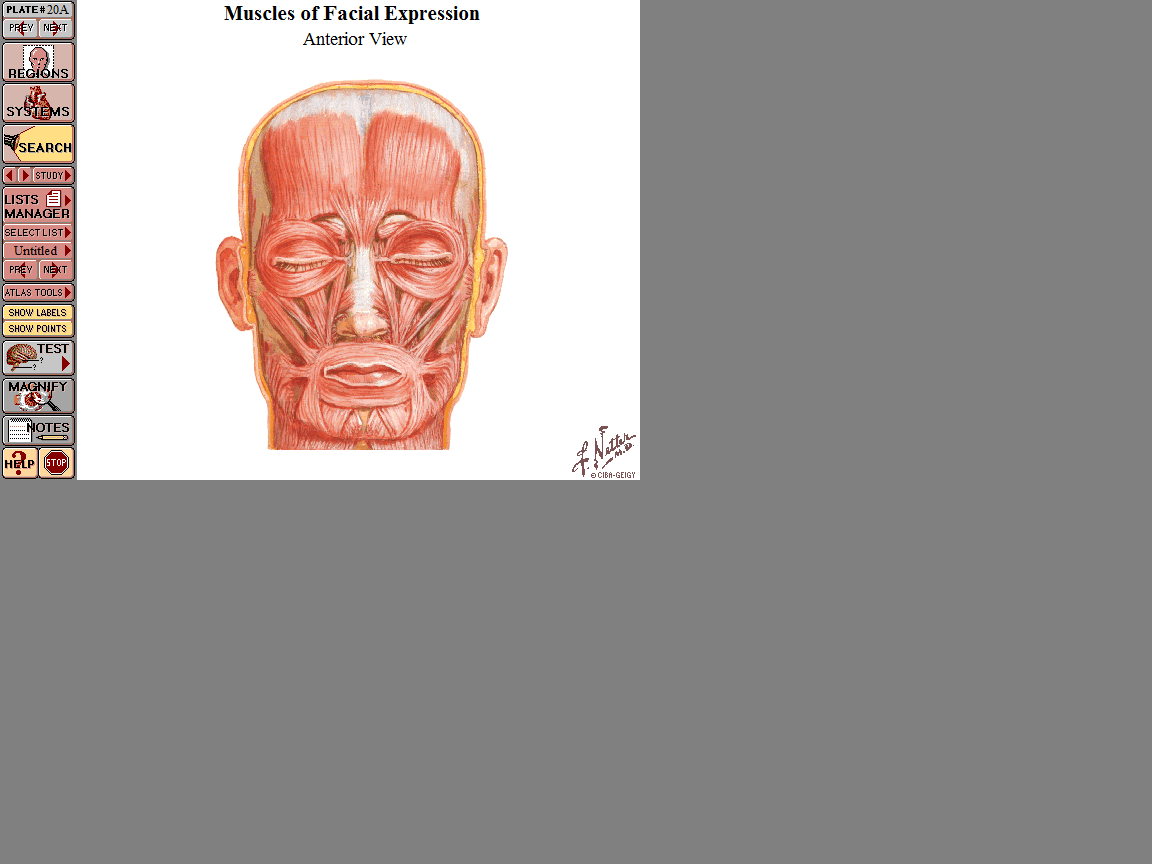 [Speaker Notes: الاتحاد قوة  Frontal larger than occipital]
* Occipitofrontalis Muscle
- It is formed of 2 frontal bellies and 2 occipital bellies connected together by the epicranial aponeurosis. 
- The two fr­ontal bellies are much larger than the occipital bellies. 
- The two frontal bellies come close together in the median plane, while the two occip­ital bellies are separated by a gap of epicranial aponeurosis (galea aponeurotica). 
a- The occipital bellies 
	* Origin; from the highest nuchal lines. 
  * Insertion; epicranial aponeurosis. 
	* Nerve supply, posterior auricular branch of facial nerve.
b- The frontal bellies 
	* Origin; from epicranial aponeurosis.
	* Insertion; to the skin of the eye brows and root of the nose (no bony attachment).
	  * Nerve supply; temporal branches of the facial nerve.
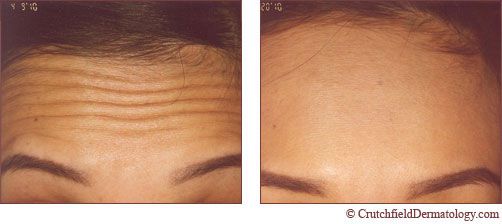 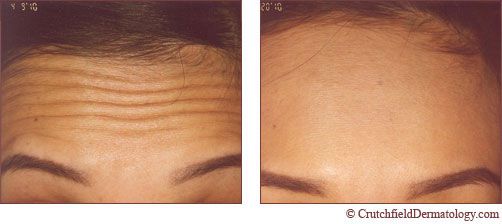 * Action of occipital belly
- Pull the scalp backward leading to smooth skin of  forehead.
* Action of frontal belly
- Elevate the eye brows producing transverse wrinkles of skin of the forehead (expression of surprise).
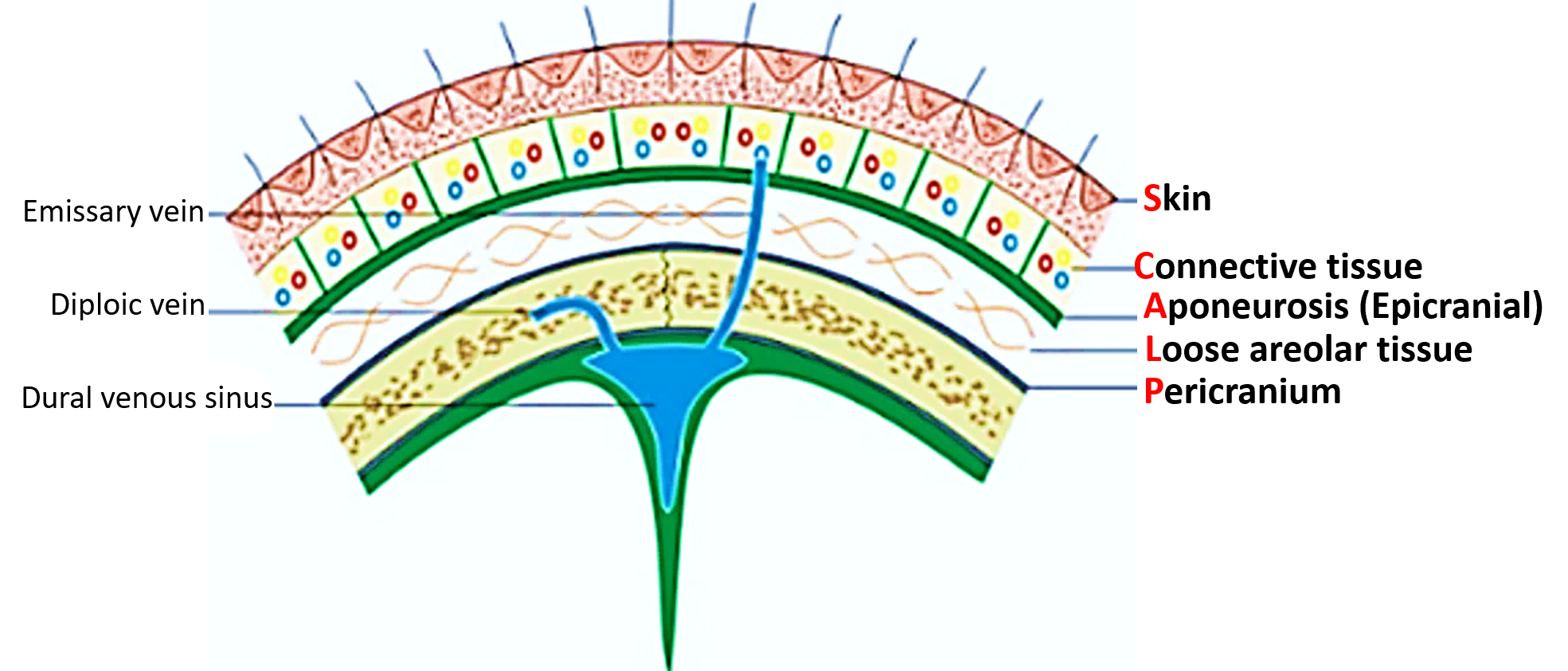 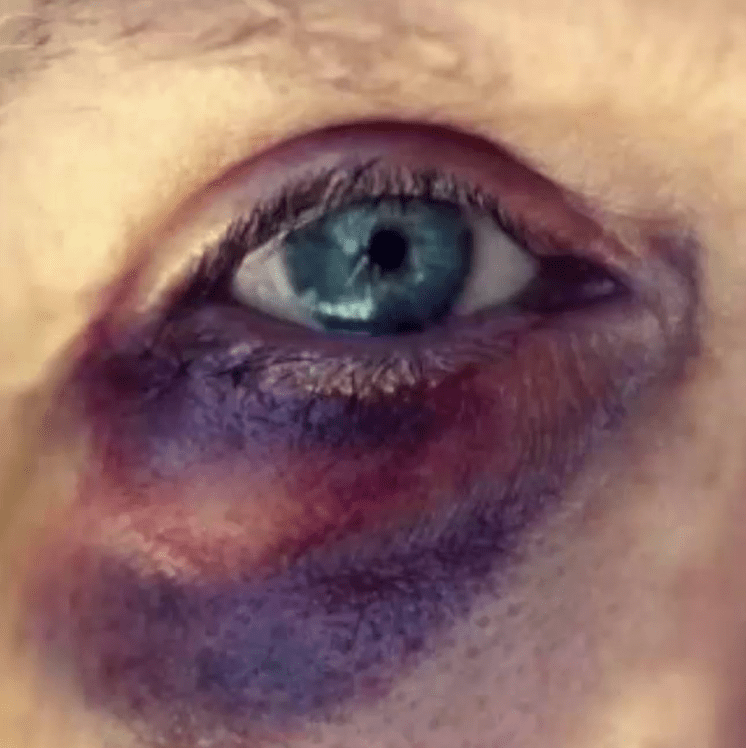 - The first 3 layers attached together and move on the underlying layer.
- Bleeding under the first 3 layers forms diffuse hematoma extending throughout the scalp and reach the upper eye lids (Black eye).
[Speaker Notes: Anterior NO Bony attachment]
- Fracture of the skull bone produces a localized hematoma because the periosteum is firmly attached to the sutures.
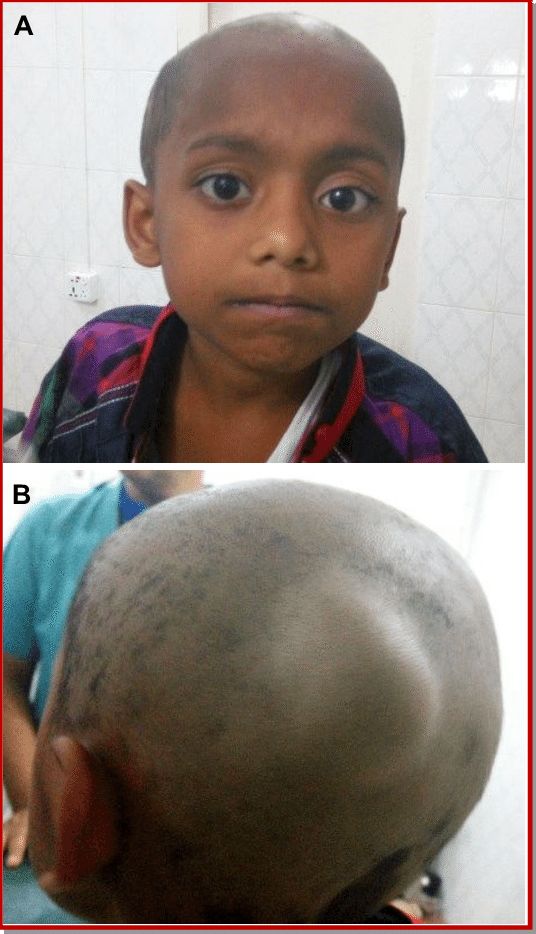 Cut wound involving epicranial aponeurosis
Cut wound in subcutaneous area
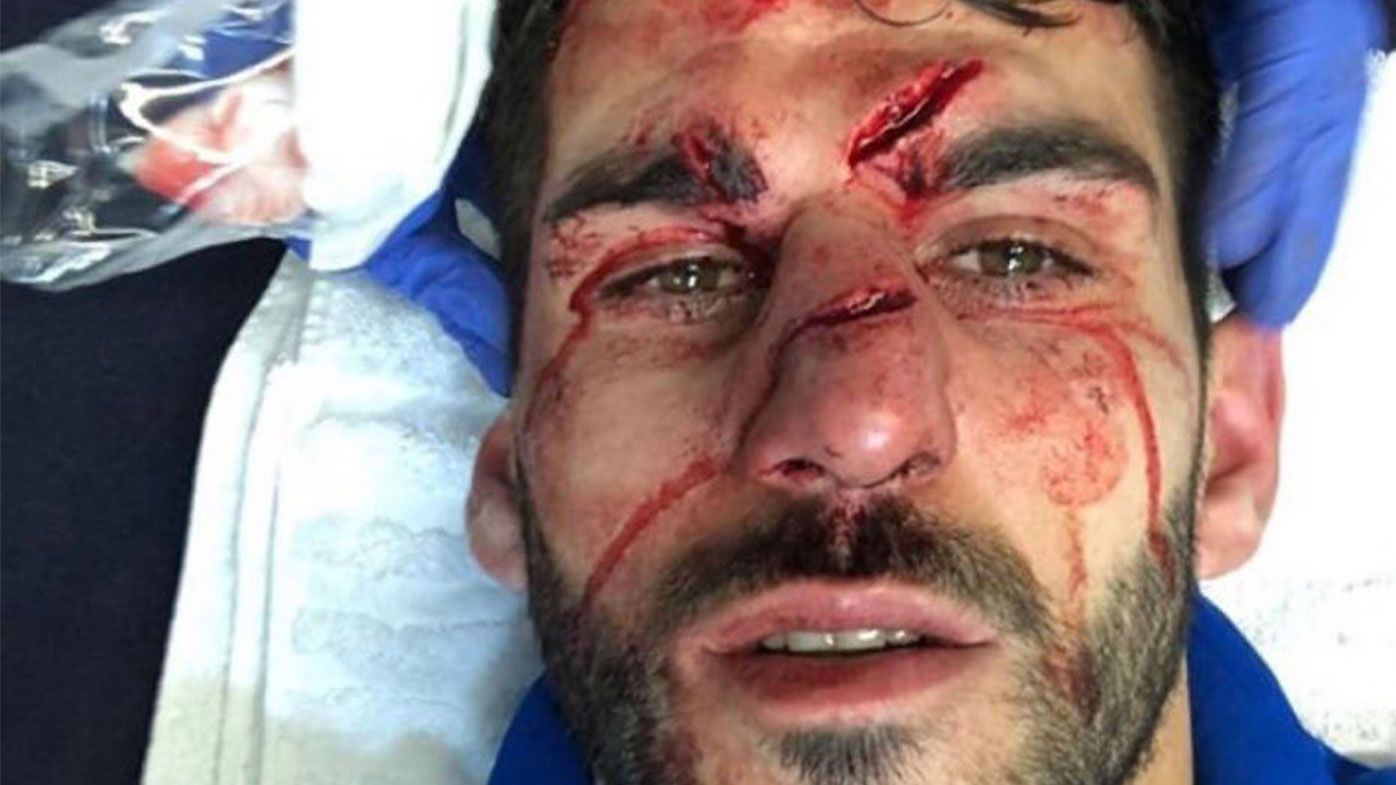 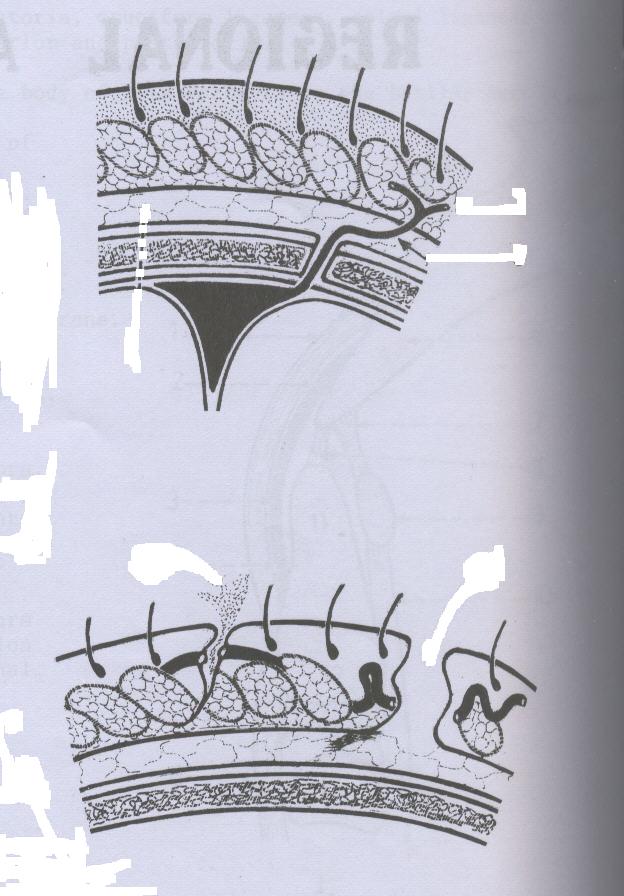 Wide Gap, less bleeding
Small Gap, Profuse bleeding
Horizontal Cut wound of The front of scalp leading to Wide Gap due to retraction of occipitofrontalis muscle
[Speaker Notes: الجرح يتخيط في طبقات]
Clinical anatomy
Wide gap and less bleeding when epicranial aponeurosis is lacerated in coronal plane (Deep wound), because of the pull of the frontal and occipital bellies of the occipitofrontalis muscle in opposite directions (anteriorly and posteriorly).
Profuse bleeding: The connective tissue is dense fibrous and adherent to the wall of the blood vessels so prevents their contraction or retraction following injury., The arteries supplying the scalp anastomose freely with each other.
Small gap: Attachment of the skin to the epicranial aponeurosis keeps the edges of superficial wounds together
[Speaker Notes: مثل الاستك]
Nerve supply 
of scalp
Scalp is supplied by 10 nerves on each side.
Five nerves infront the auricle
Fives nerves behind the auricle. 
Each 5 nerves, 4 sensory and 1motor.
S
Zygomaticotemporal nerve
Nerves in front auricle
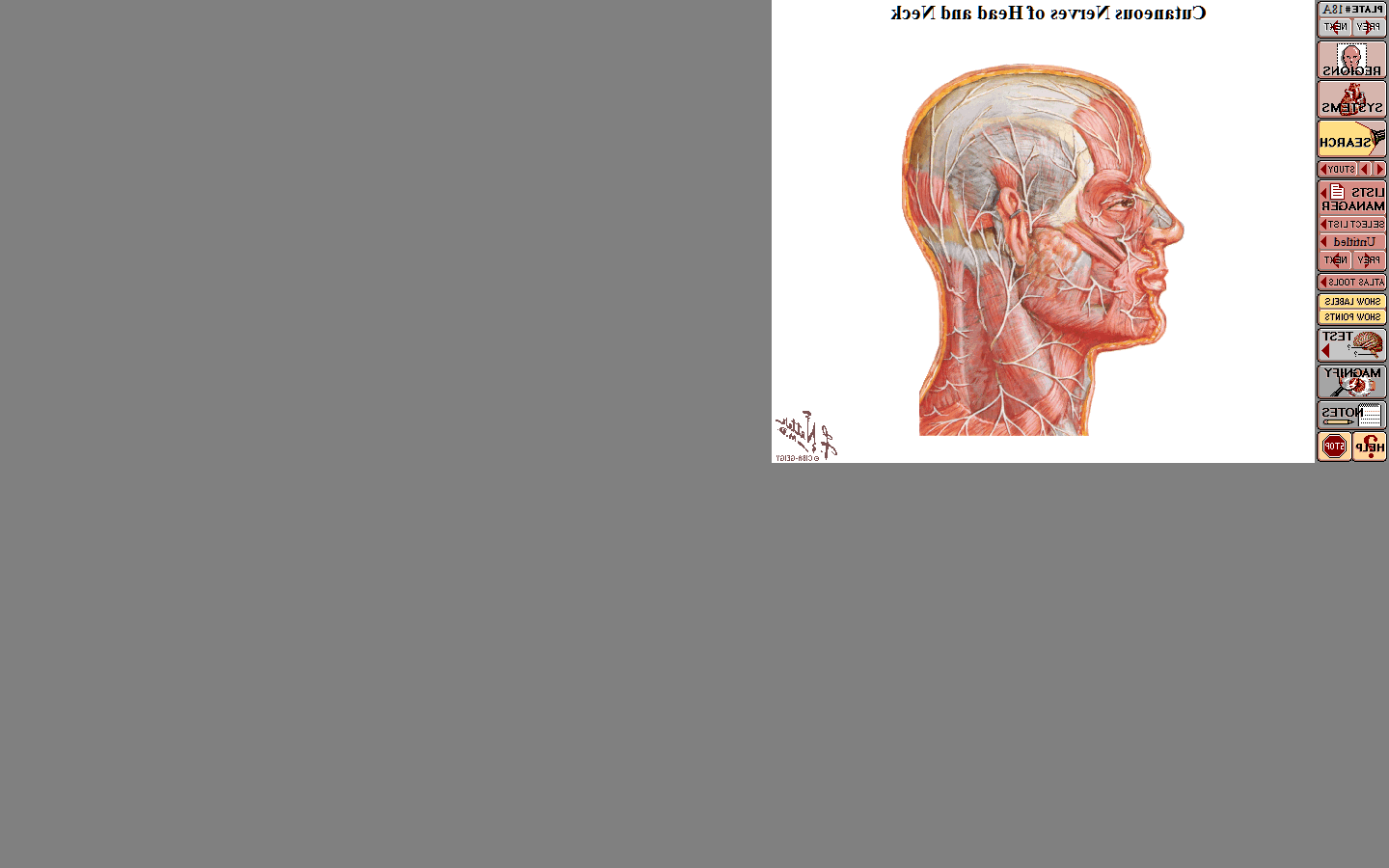 Supraorbital nerve
S
Auriculotemporal nerve
S
Supratrochlear nerve
Temporal nerve
S
M
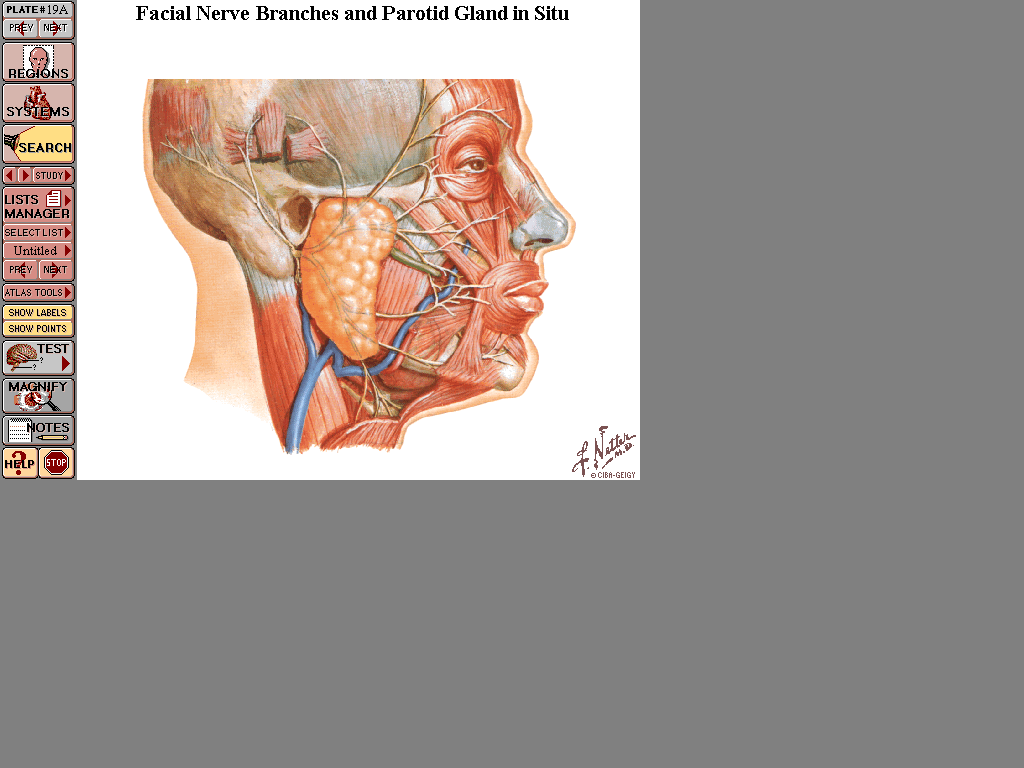 [Speaker Notes: (2 Supra & 3 Temporal)
Inside parotid gland FARED 1- Facial nerve,  2- Auriculotemporal nerve, 3- Retromandibular vein, 4- External carotid artery, 5- Deep lymph nodes]
A- Nerves in front the auricle
A- Branches of the ophthalmic nerve.
Supratrochlear nerve (Sensory): leaves the orbit through supratrochlear notch supplies
1- The medial part of the upper eye lid.
2- Forehead and scalp till the coronal suture.
b- Supraorbital nerve (Sensory): leaves the orbit through supraorbital notch or foramen supplies
     1- The middle part of the upper eye lid.
     2- Forehead and scalp till the lambdoid suture.
B- Branch of the maxillary nerve.
- Zygomaticotemporal nerve (Sensory) passes through zygomaticotemporal foramen to the anterior part of the temporal region (temple).
[Speaker Notes: (2 Supra & 3 Temporal)]
A- Nerves in front the auricle
C- Branch of the mandibular nerve.
Auriculotemporal nerve (Sensory): 
- It enters the parotid gland and leaves it through the upper end, supplies
    1- Posterior part of the temporal region (temple).
		 2- Upper 1/2 of the outer surface of the auricle.
       3- Skin of the external auditory meatus and ear drum.
			 4- Parasympathetic to the Parotid gland.
D-	Temporal branch of the facial nerve (motor):
- It leaves the parotid gland through the upper end.
- It ascends to the scalp in front of the auricle.
			- It supplies frontal belly of occipitofrontalis and auricularis muscles.
[Speaker Notes: (2 Supra & 3 Temporal)]
Nerves behind auricle
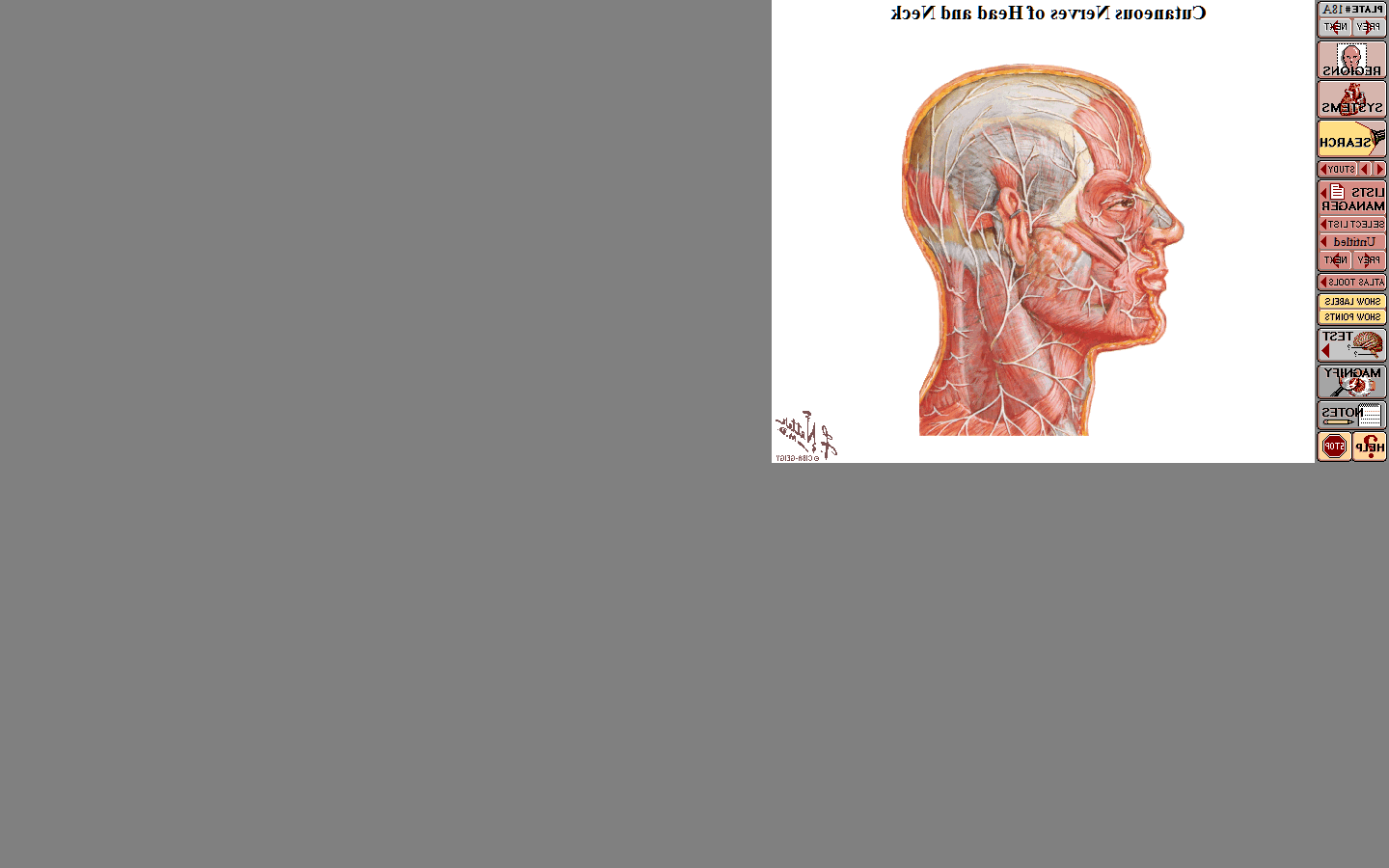 Lesser occipital nerve
Greater occipital nerve
S
S
Posterior auricular  nerve
Great auricular nerve
M
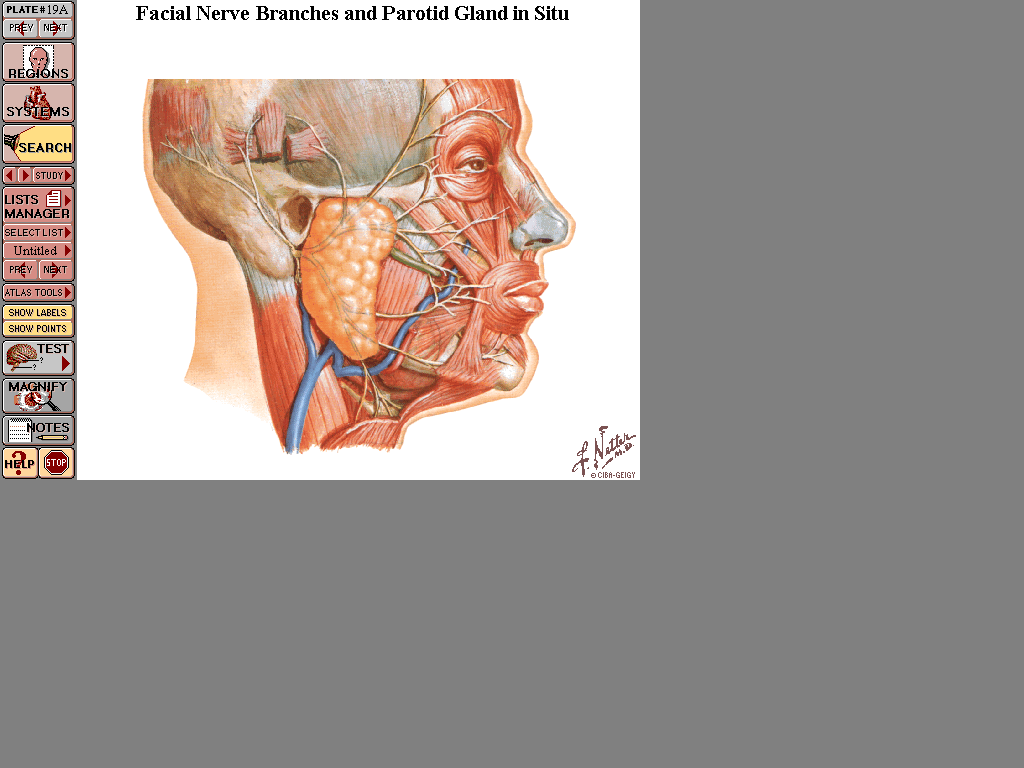 S
3rd occipital nerve
S
[Speaker Notes: Nerves behind the auricle (2 auricular & 3 occipital)
Nerve supply of auricle]
B- Nerves behind the auricle
1- Great auricular nerve (sensory): Branch of cervical plexus (ventral rami of C2 & 3).
- It appears at middle of posterior border of sternomastoid muscle, ascends towards angle of the mandible.
- It supplies;  a- Skin behind the auricle.
			b- Skin of the lower 1/2 of the auricle (outer and inner surface).
			c- Skin over the angle of mandible.
2- Lesser occipital nerve (sensory): Branch of cervical plexus (ventral rami of C2).
- It supplies;    a- Skin behind the auricle.
			b- Skin of the upper 1/2 of the inner surface of auricle.
3- Greater occipital nerve (sensory): Branch of the dorsal rami of C2.
- The thickest cutaneous nerve of the body, supplies greater part of the back of the scalp.
 4- Third occipital nerve (sensory): branch from the dorsal rami of C3.
- It supplies the scalp covering the external occipital protuberance.
5- Posterior auricular nerve (motor): a branch of the facial nerve. 
- It supplies occipital belly of occipitofrontalis and auricularis muscles.
[Speaker Notes: Greater occipital nerve is the thickest cutaneous nerve of the body]
Blood supply 
of scalp
- The scalp is supplied by 5 arteries on each side. 
3 in front of the auricle
2 behind the auricle
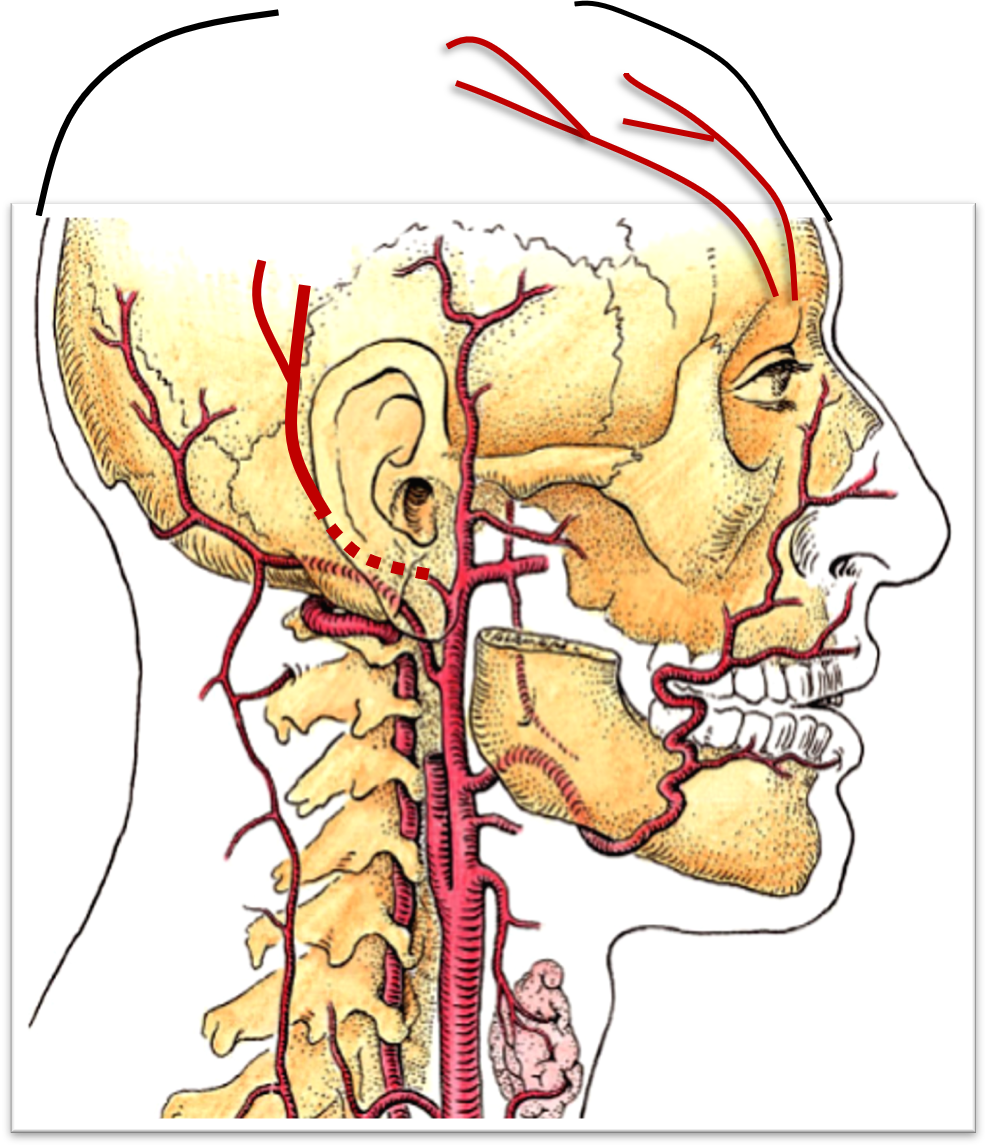 Supratrochlear artery
Posterior Auricular artery
Ophthalmic artery
Supraorbital artery
Superficial temporal artery
External carotid artery
occipital artery
[Speaker Notes: Arteries in front of the auricle (3 S);]
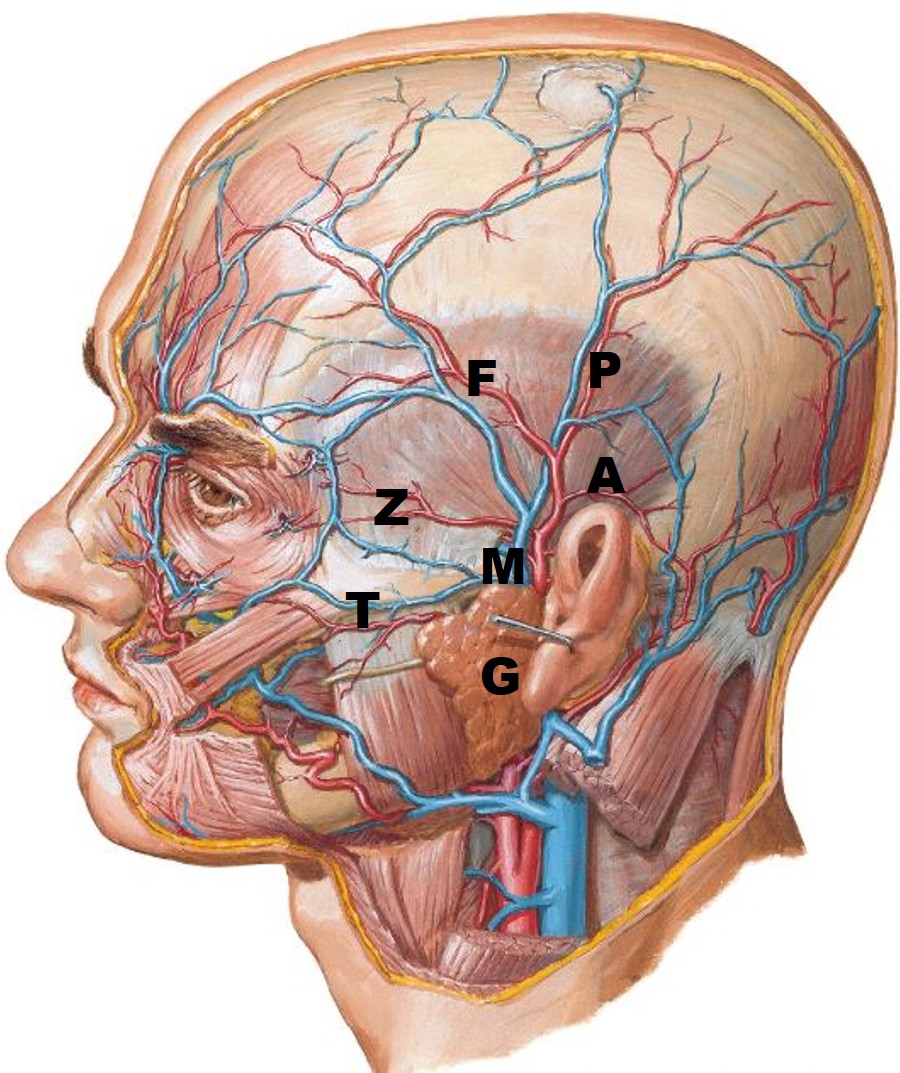 Superficial temporal artery:
- The smallest terminal branches of the external carotid artery inside the parotid gland. 
 - It emerges from the upper pole of the parotid gland.
- It crosses root of zygomatic arch just infront auricle.
Pulsation can be felt infront of auricle.
Branches: 
 Glandular to the parotid gland. 
 Transverse facial artery. 
 Zygomaticoorbital artery.
 Anterior auricular artery. 
 Middle temporal artery (the largest branch), ascends and grooving temporal bone deep to the temporalis muscle. 
Terminal branches (Frontal & Parietal) : to scalp.
External carotid artery
[Speaker Notes: Branches (GT- ZAMT):]
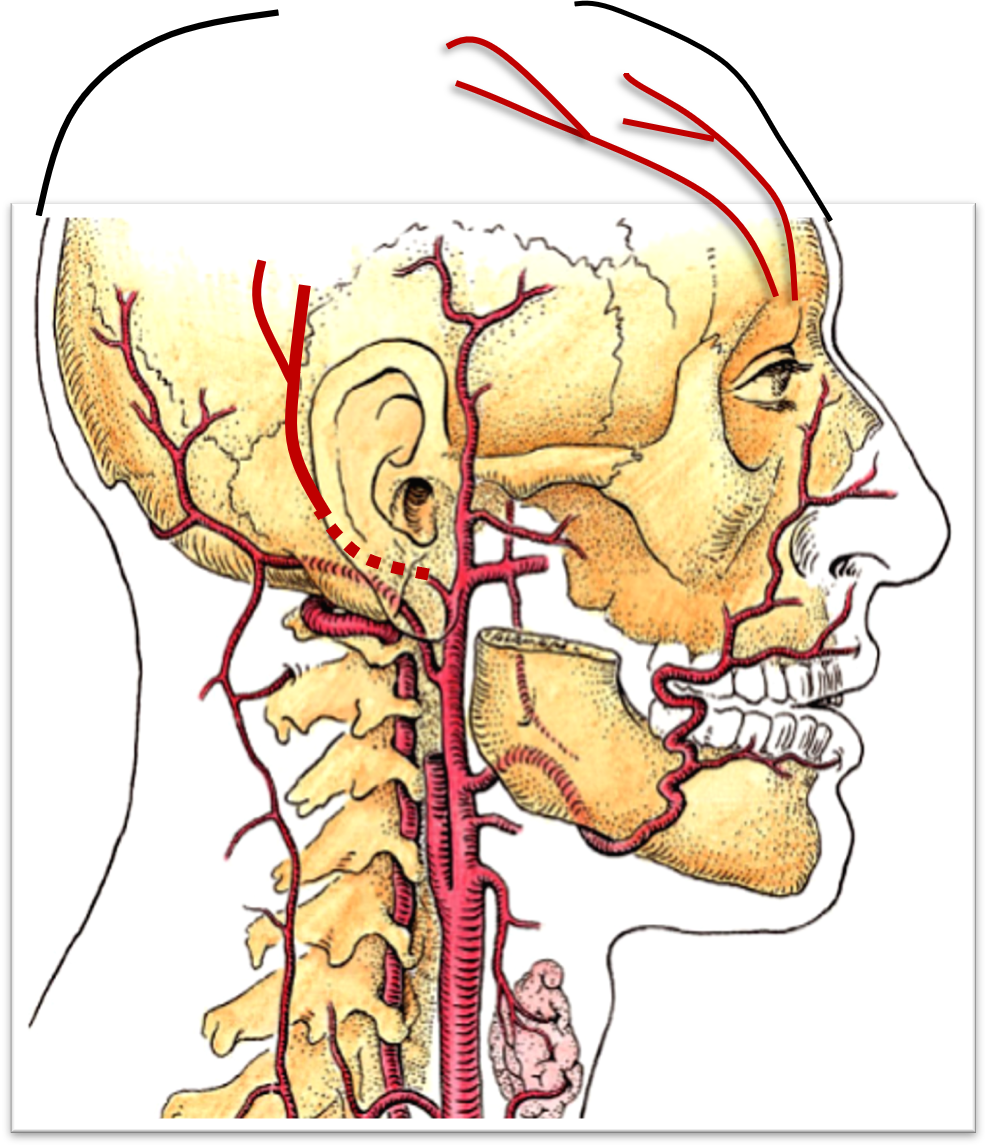 Posterior auricular artery
Posterior auricular artery
- branch of the external carotid artery. 
- It passes backwards on upper border of posterior belly of digastric muscle. It gives;
a- Occipital branch to scalp behind the auricle.
b- Auricular branch to the auricle.
C- Stylomastoid branch enters the stylomastoid foramen. It supplies tympanic cavity, mastoid antrum and mastoid air cells.
ECA
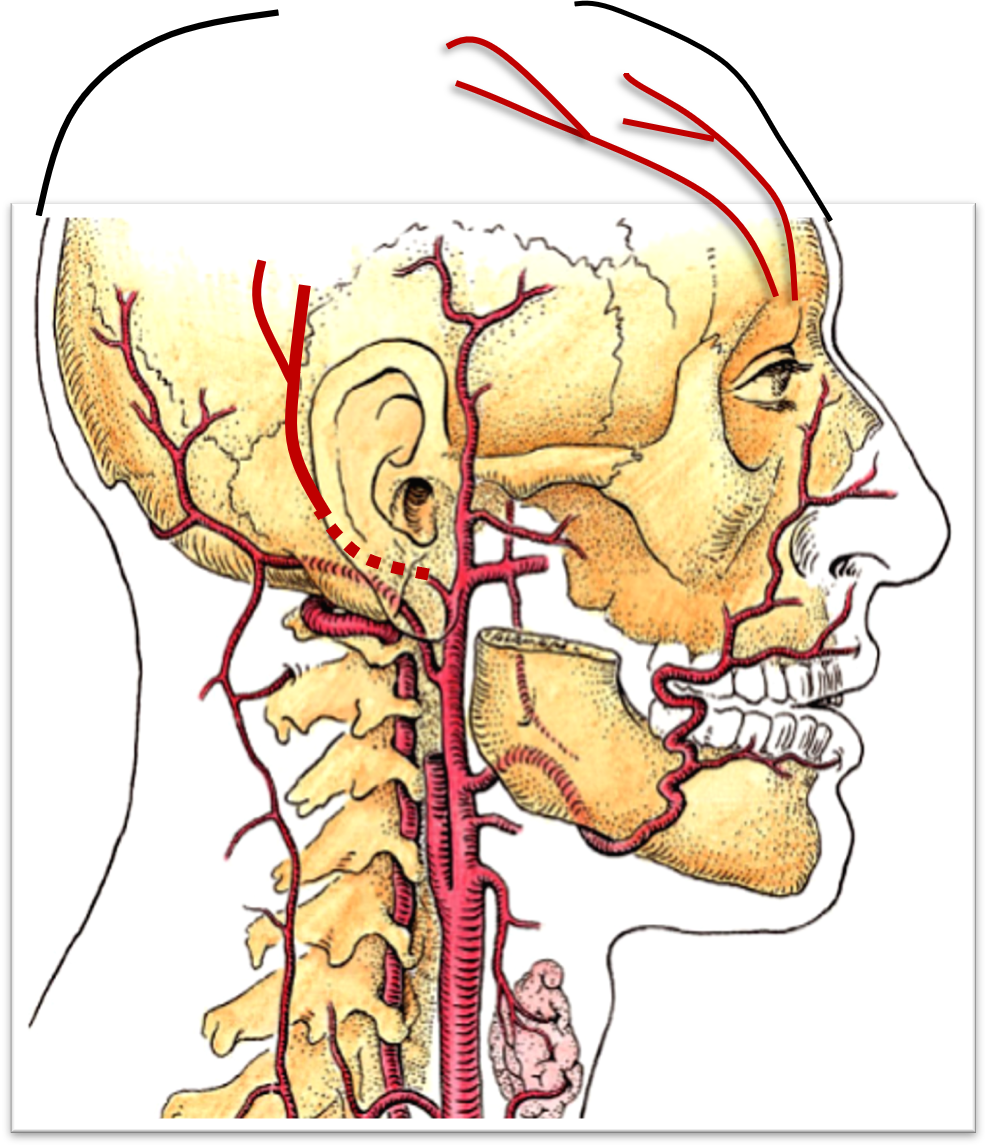 Occipital artery
Occipital artery
-: branch of the external carotid artery. 
It passes backwards on lower border of posterior belly of digastric muscle. 
It passes through the occipital groove medial to the mastoid process.
Crossing apex of posterior triangle of neck
Branches;
a- Descending cervical artery anastomosis with the deep cervical artery.
b- Meningeal branch to the dura matter.
c- Terminal branch to the back of the scalp.
ECA
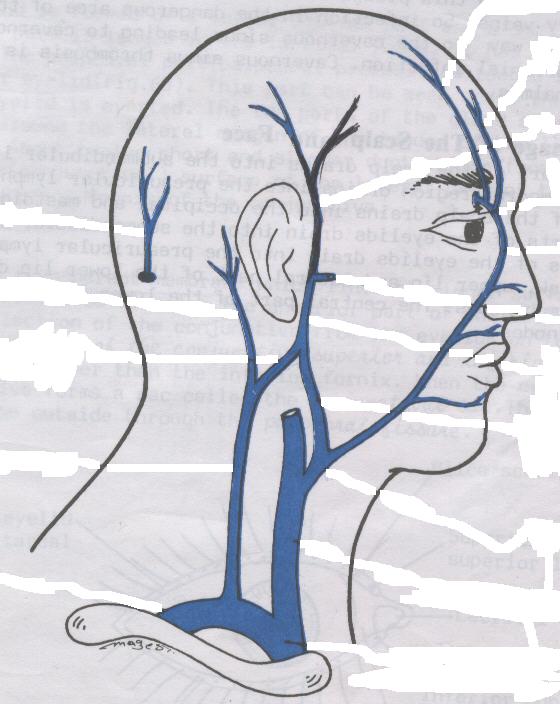 Supratrochlear vein
Superficial temporal vein
Supraorbital vein
Occipital vein
Retromandibular vein
Inside parotid gland
Maxillary vein
Posterior auricular vein
Facial (angular) vein
Anterior division
Posterior division
Common Facial vein
External jugular vein
IJV
Subclavian vein
Veins of the scalp
1- Supraorbital and supratrochlear veins;
- They unit at the medial angle of the eye to form the anterior facial vein (angular).
2- Superficial temporal vein; enters the parotid gland.
- Inside the gland, it fuses with the maxillary vein to form the retromandibular vein that divided into anterior and posterior divisions.
3- Posterior auricular vein unites with the posterior division of retromandibular vein to form the external jugular vein that ends in the subclavian vein. 
	** The anterior division of the retromandibular vein fused with the anterior facial vein forming the common facial vein that ends in the internal jugular vein.
4- Occipital vein; drains into the suboccipital plexus of veins.
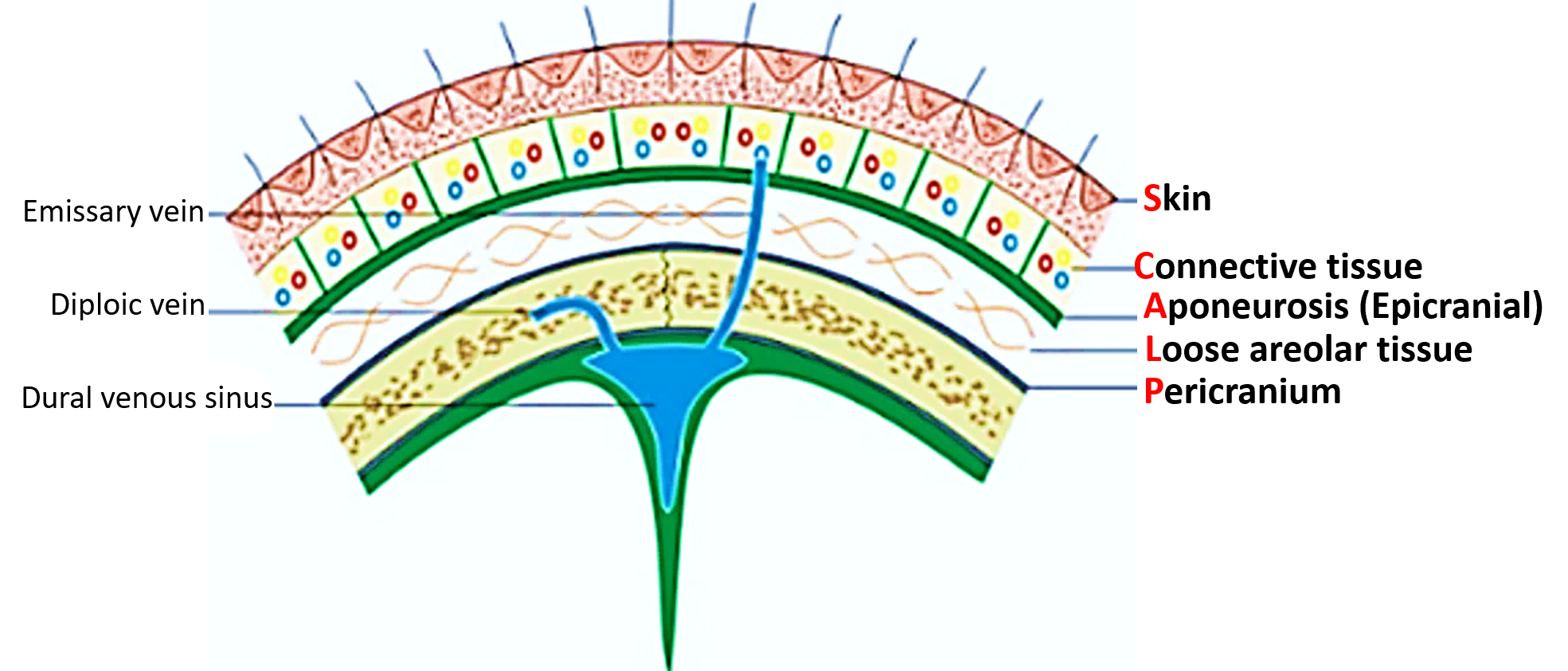 Scalp infection localized in the loose areolar layer spreads to the intracranial dural venous sinuses through emissary veins (valveless), causing meningitis or septicemia.
Thank you
Questions
I/Azzam - 2004